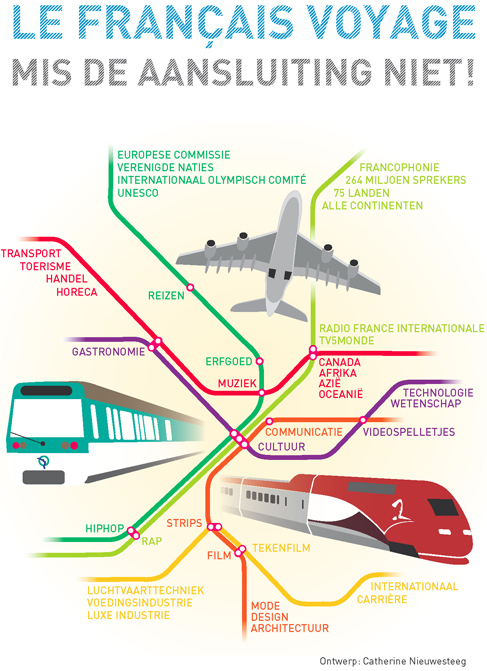 Waarom een (extra) vreemde taal?
Europees staatsburger èn wereldburger

Economie
 Taal en cultuur
Français, pourquoi?
Praten met je buren; België, Luxemburg, Frankrijk, Monaco, Zwitserland en Italië.
Handelen met bovengenoemde landen,
    maar ook met
    Franstalige Afrikaanse
    landen als Marokko, 
    Senegal of Mali.
    En wat te denken van 
    de markten in Amerika
    en Azië?
http://www.nufransleren.nl/waarom-Frans-kiezen.html
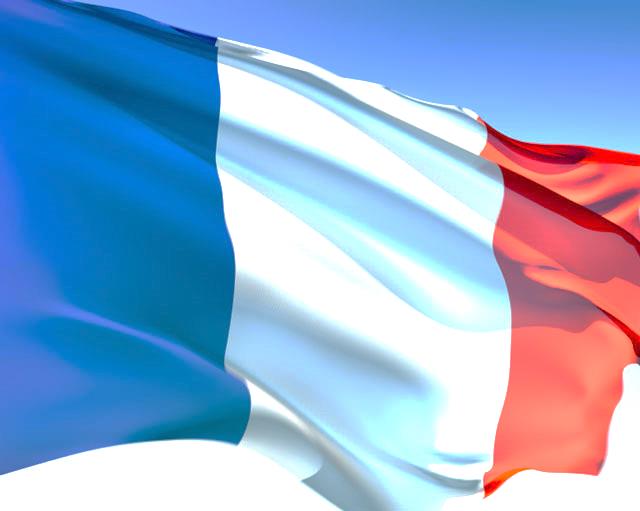 Français oui ou non?
Frans als keuzevak….

    - 2e vreemde taal in profiel CM                        
      + alle vrije ruimtes alle profielen
    - VWO doel? 2e vreemde taal
Wat zeggen ze ervan in Amerika, Duitsland en Engeland?
Warum Französisch lernen? 
Wozu Französisch
Why learn French?
Why we still need French
8 reasons you should learn French
Wat zeggen de leerlingen uit h4 en 5?
H5: - de basis van grammatica en moeilijke dingen al         
          gehad in 1 t/m 3 nu alleen herhalen; geen moeilijk    
          spul meer
        - in veel landen over de wereld gesproken
        - chille werksfeer

H4:  - heel gezellige werksfeer
        - als je niet goed bent in Duits, wel een 2e taal  
          nodig voor veel opleidingen Frans is handig
Frans bovenbouw Havo
4 katernen = 4 toetsen     
                                                           voortgangsrapport
                                                                     = 25% v.d. tijd
                                                       Herhaling grammatica       
                                                       met référence en i-clips

Werken aan je vaardigheden: =75% v.d. tijd voor SE
Kunnen luisteren, spreken, lezen en schrijven 

Snuiven aan kunst en cultuur:
Literatuur, film, muziek + eigen inbreng
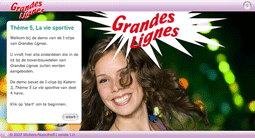 Hoe leer je een vreemde taal?
Doeltaal voertaal ?.....
Betekenisvolle situaties en opdrachten
Vaardigheden trainen: kilometers maken
We verwachten dus inzet van jou:
Kijk naar Franse televisie en films, reportages en nieuwsberichten, luister naar muziek enz.
Er is veel leuk online materiaal om je te helpen in je leerproces, maar je moet het DOEN!
Moeilijk?
Kennis van de taal: herhaling is inslijting 

Maakwerk versus leerwerk: plannen!
                 (weet je nog?: eerst werken dan…)

Zelf vragen stellen

Zelf kritisch zijn bij herhaling onderbouw
Om te kunnen werken voor bedrijven in Nederland  die Franstalig personeel zoeken.
Of in het buitenland…
http://www.france-communication.nl/
http://www.cfci.nl/nl/
Voor veel studierichtingen heb je Frans nodig. Steeds vaker zijn er uitwisselingen/stages in het buitenland.
Voor wie politieke interesses heeft: Frans is voertaal in de Europese Gemeenschap.
Lijkt geneeskunde je wat? Veel termen uit het Latijn kun je met kennis van Frans beter/makkelijker tot je nemen.
Niet vergeten; Unicef; Rode Kruis; commando’s
Wat heeft Frankrijk met Nederland?
Fransen hechten veel waarde aan de Nederlanders hun kennis van talen, ICT gebeuren en innovatievermogen m.b.t. de scheepsbouw en het bewaken van de kusten. Vandaar dat er veel vraag is naar Nederlanders in de toeristische sector, de hotellerie de ICT wereld en alles wat maar met water te maken heeft.
Opleiding voorbeeld
Hotelschool/ Leisure management/mtro
Heao commerciële economie
Docent/ tolk (juridisch)
Kunstgeschiedenis/kunst en cultuur(wetenschappen)
Franse bedrijven/handel in Nederland
Air France
AXA verzekeringen
Bic dealers
Canal +
Cap gemini
L'Oréal
Nederlandse bedrijven/handel in frankrijk
Nivea
Pampers
Nestle
Nutricia
Philips
Unilever
Heineken
Centerparcs